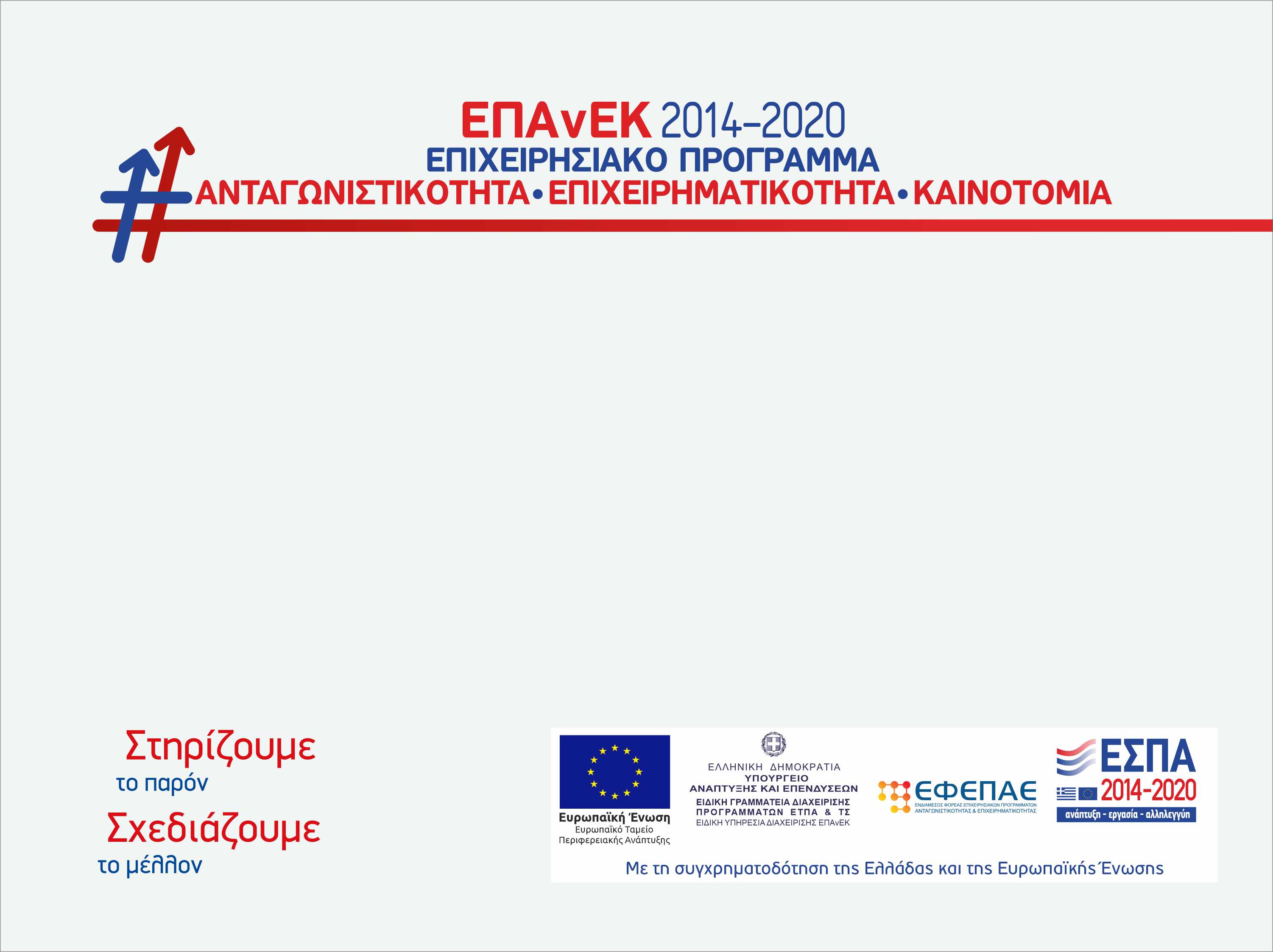 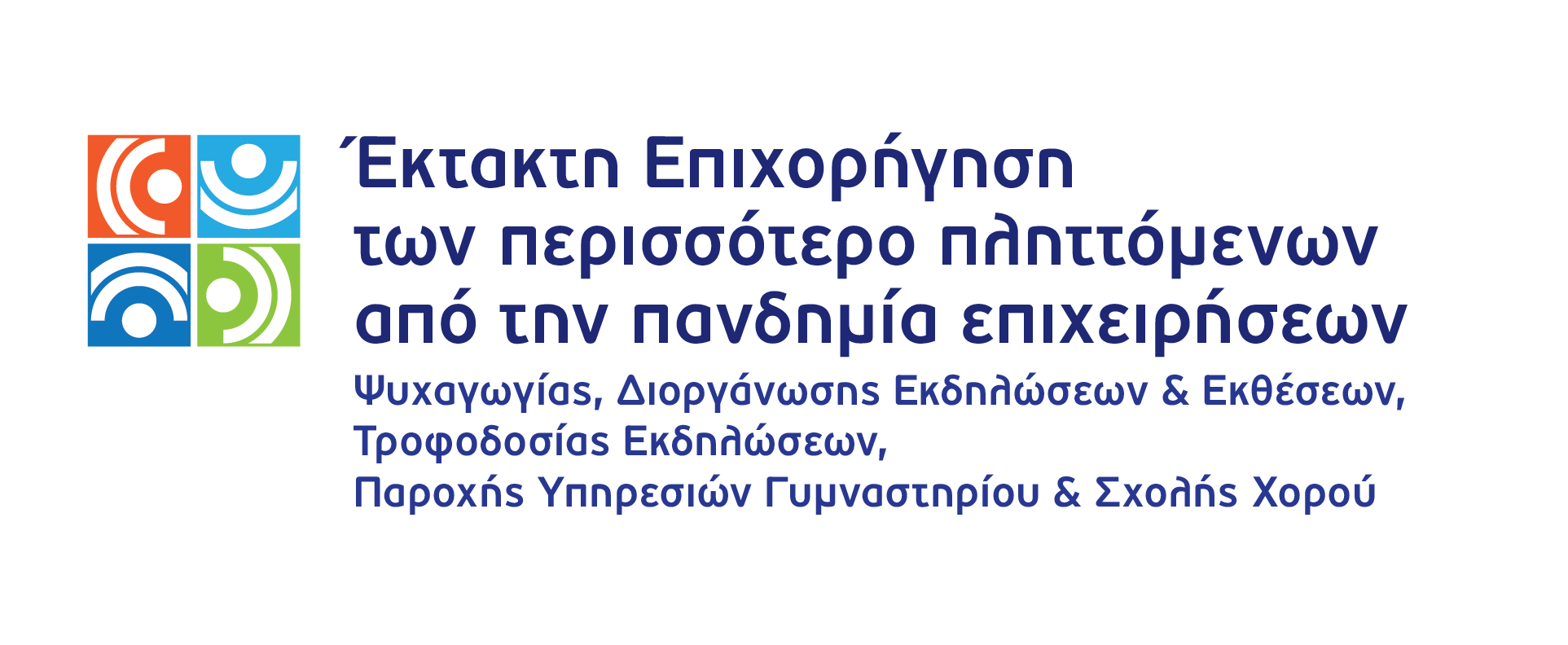 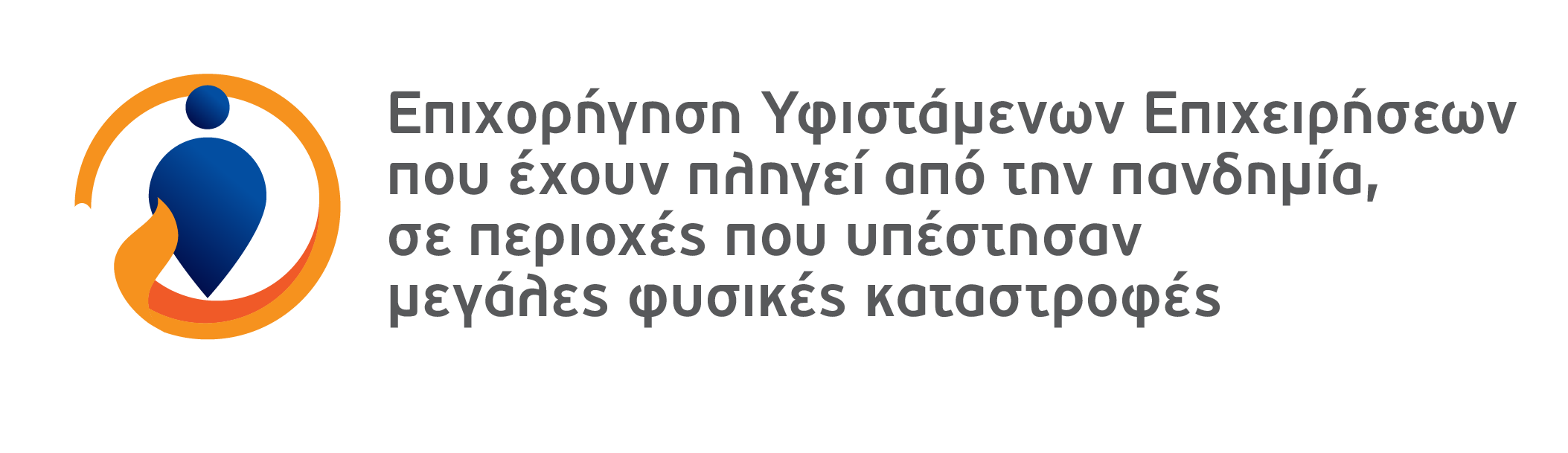 React EU - Η Δράση χρηματοδοτείται στο πλαίσιο της απόκρισης της Ένωσης στην πανδημία COVID-19
1. Σκοπός και Στόχος της Δράσης
Η Δράση στοχεύει στη διασφάλιση επαρκούς ρευστότητας σε υφιστάμενες επιχειρήσεις που έχουν πληγεί από την πανδημία, σε περιοχές που υπέστησαν μεγάλες φυσικές καταστροφές, καθώς και στη διατήρηση της συνέχειας της οικονομικής δραστηριότητας κατά τη διάρκεια της έξαρσης της νόσου COVID-19 και ύστερα από αυτήν.
2. Προϋπολογισμός της Δράσης
26 εκατ. € (20 εκατ.€ για Μικρομεσαίες Επιχειρήσεις και 6 εκατ. € για Μεγάλες Επιχειρήσεις).

Το ποσό αυτό δύναται να αυξηθεί ώστε να καλύψει το σύνολο των θετικά αξιολογημένων αιτήσεων χρηματοδότησης.

Η Δράση συγχρηματοδοτείται από το React EU - στο πλαίσιο της απόκρισης της Ένωσης στην πανδημία COVID-19.
3. Θεσμικό Πλαίσιο
20.3.2020 Πράξη Νομοθετικού Περιεχομένου «Κατεπείγοντα μέτρα για την αντιμετώπιση των συνεπειών του κινδύνου διασποράς του κορωνοϊού COVID-19, τη στήριξη της κοινωνίας και της επιχειρηματικότητας και τη διασφάλιση της ομαλής λειτουργίας της αγοράς και της δημόσιας διοίκησης» ( Α΄68) που κυρώθηκε με το άρθρο 1 του ν. 4683/2020 (Α' 83).
Κανονισμός (ΕΕ) αριθ. 1303/2013. 
Σύσταση 2003/361/ΕΚ της Επιτροπής της 6ης Μαΐου 2003 Ορισμός πολύ μικρών, μικρών και μεσαίων επιχειρήσεων.
Τον Κανονισμό (ΕΕ) 2020/2221 του Ευρωπαϊκού Κοινοβουλίου και του Συμβουλίου της 23ης Δεκεμβρίου 2020 για την «τροποποίηση του κανονισμού (ΕΕ) αριθ. 1303/2013 όσον αφορά τους πρόσθετους πόρους REACT-EU και τις ρυθμίσεις εφαρμογής με σκοπό την παροχή βοήθειας για τη στήριξη της αποκατάστασης των συνεπειών της κρίσης, συμπεριλαμβανομένων των κοινωνικών, λόγω της πανδημίας της COVID-19 και για την προετοιμασία μιας πράσινης, ψηφιακής και ανθεκτικής ανάκαμψης της οικονομίας (REACT-EU)».
Ο Κανονισμός (ΕΕ) αριθ. 1407/2013 (de Minimis) της Επιτροπής της 18ης Δεκεμβρίου 2013 σχετικά με την εφαρμογή των άρθρων 107 και 108 της Συνθήκης για τη λειτουργία της Ευρωπαϊκής Ένωσης στις ενισχύσεις ήσσονος σημασίας (O.J ΕΕ L 352 της 24.12.2013), όπως ισχύει.
4. Ποιους Αφορά η Δράση
Επιχειρήσεις, ανεξάρτητα από τη νομική τους μορφή, που λειτουργούν νομίμως και δραστηριοποιούνται στις πληγείσες από φυσικές καταστροφές περιοχές.
5. Προϋποθέσεις συμμετοχής
Να υποβάλλουν μία Αίτηση Χρηματοδότησης ανά ΑΦΜ για το σύνολο εγκαταστάσεων που διαθέτουν.
Να έχουν διενεργήσει έναρξη εργασιών στην αρμόδια ΔΟΥ μέχρι και την 31.12.2021 
 Να δραστηριοποιούνται (έδρα ή υποκατάστημα ή άλλη εγκατάσταση) στις πληγείσες από φυσικές καταστροφές ακόλουθες περιοχές και σε διακριτό της οικίας τους χώρο για τον οποίο αιτούνται ενίσχυση: 
- Δήμος Μαντουδίου - Λίμνης-Αγίας Αννας, (Νομός Ευβοίας)
- Δήμος Ιστιαίας - Αιδηψού (Νομός Ευβοίας)
- Δημοτική Ενότητα Αρκαλοχωρίου στον Δήμο Μινώα-Πεδιάδος (Νομός Ηρακλείου)
- Δημοτικό Διαμέρισμα Δαμασίου, στον Δήμο Τυρνάβου (Νομός Λάρισας)
- Δημοτικό Διαμέρισμα Μεσοχωρίου στον Δήμο Ελασσόνας (Νομός Λάρισας)
5. Προϋποθέσεις συμμετοχής
Να είναι υπόχρεες υποβολής φορολογικού εντύπου Ε3- «ΚΑΤΑΣΤΑΣΗΣ ΟΙΚΟΝΟΜΙΚΩΝ ΣΤΟΙΧΕΙΩΝ ΑΠΟ ΕΠΙΧΕΙΡΗΜΑΤΙΚΗ ΔΡΑΣΤΗΡΙΟΤΗΤΑ».
Να διαθέτουν μέχρι 31.12.2021 ως κύριο κωδικό δραστηριότητας ή ως κωδικό δραστηριότητας με τα μεγαλύτερα έσοδα, ΚΑΔ που δεν περιλαμβάνεται στους ΜΗ επιλέξιμους ΚΑΔ του Κεφαλαίου 5: «ΜΗ ΕΠΙΛΕΞΙΜΟΙ ΤΟΜΕΙΣ ΔΡΑΣΤΗΡΙΟΤΗΤΑΣ» (ΠΑΡΑΡΤΗΜΑ VIII).  Να μην είναι επιχειρήσεις που αντιμετωπίζουν δυσχέρειες σύμφωνα με τους ενωσιακούς κανόνες.
Να διαθέτουν μέχρι την ημερομηνία δημοσίευσης της παρούσας Πρόσκλησης ενεργό επιλέξιμο ΚΑΔ στην εγκατάστασή τους εντός των περιοχών ενίσχυσης.
Να λειτουργούν νομίμως στους χώρους για τους οποίους θα αιτηθούν ενίσχυση.
Να παρουσιάζουν μείωση του κύκλου εργασιών τους του έτους 2021 ποσοστού τουλάχιστον 10% σε σχέση με τον κύκλο εργασιών του 2019. Για τις επιχειρήσεις που έχουν κάνει έναρξη εργασιών εντός του 2019, ο κύκλος εργασιών του έτους 2019 συγκρίνεται με τον κύκλο εργασιών που αντιστοιχεί σε ίσο αριθμό ημερών του 2021
5. Προϋποθέσεις συμμετοχής
Επισημάνσεις:
Δεν έχουν δικαίωμα υποβολής: Οι χρηματοπιστωτικοί οργανισμοί, τα νομικά πρόσωπα δημοσίου δικαίου και οι εξωχώριες εταιρείες και οι πάσης φύσεως αθλητικοί σύλλογοι, σωματεία, αθλητικές ανώνυμες εταιρείες, καθώς και οι επιχειρήσεις που σχετίζονται με τις προαναφερθείσες κατηγορίες.
Ωφελούμενοι που έχουν ήδη υποβάλει αίτηση χρηματοδότησης στη Δράση: «Έκτακτη επιχορήγηση των περισσότερο πληττόμενων από την πανδημία επιχειρήσεων ψυχαγωγίας, διοργάνωσης εκδηλώσεων και εκθέσεων, τροφοδοσίας εκδηλώσεων, παροχής υπηρεσιών γυμναστηρίου και σχολής χορού» και η αίτησή τους βρίσκεται σε στάδιο αξιολόγησης ή εγκρίθηκε. Οι ωφελούμενοι αποκτούν δικαίωμα υποβολής αίτησης χρηματοδότησης στην παρούσα δράση των φυσικών καταστροφών μόνο στην περίπτωση που η αίτησή τους στην έτερη δράση απορριφθεί.
5. Προϋποθέσεις συμμετοχής
Επισημάνσεις:
Ειδικά οι επιχειρήσεις που έχουν συνάψει συμβάσεις δικαιόχρησης (franchise), με την ιδιότητα του δικαιοπαρόχου ή του δικαιοδόχου, δηλώνουν το εν λόγω γεγονός στην αίτηση χρηματοδότησης και ελέγχονται κατά το στάδιο της επαλήθευσης ως προς το αν αποτελούν συνδεδεμένες μεταξύ τους επιχειρήσεις, προκειμένου να προσδιοριστούν οι ενισχύσεις που προσμετρώνται για τον έλεγχο της σώρευσης.
6. Χρηματοδοτικό σχήμα - Επιδότηση
Ως βάση για τον καθορισμό του κατ’ αποκοπή ποσού ανά ωφελούμενη επιχείρηση λαμβάνεται υπόψη το άθροισμα των ποσών των πεδίων: 581 (Παροχές σε εργαζόμενους), 585 (Διάφορα λειτουργικά έξοδα) και 587 (Αποσβέσεις) του φορολογικού εντύπου Ε3 του 2019. Επί του προσδιορισθέντος αθροίσματος, το οποίο αποτελεί το ύψος των συνολικών δηλωθέντων εξόδων, εφαρμόζεται οριζόντιο ποσοστό 50% για τον υπολογισμό της αναλογούσας δημόσιας χρηματοδότησης ως κατ αποκοπή ποσό.
Για τις επιχειρήσεις που έχουν κάνει έναρξη εντός του 2019, υπολογίζεται το ανηγμένο άθροισμα των ποσών των κωδικών 581, 585 και 587 του φορολογικού εντύπου Ε3 του έτους 2019, ως το συνολικό πραγματικό άθροισμα των συγκεκριμένων κωδικών δια το συνολικό αριθμό ημερών λειτουργίας του έτους επί 365.
Για τις επιχειρήσεις που έχουν κάνει έναρξη εργασιών εντός του 2020, υπολογίζεται το ανηγμένο άθροισμα των ποσών των κωδικών 581, 585 και 587 του φορολογικού εντύπου Ε3 του έτους 2020, ως το συνολικό πραγματικό άθροισμα των συγκεκριμένων κωδικών δια το συνολικό αριθμό ημερών λειτουργίας του έτους επί 366. 
Σε όλες τις παραπάνω περιπτώσεις, η επιχορήγηση δεν μπορεί να υπερβαίνει το ποσό των 18.000 € ανά επιχείρηση (διακριτό ΑΦΜ). 
Οι επιχειρήσεις που συστάθηκαν εντός του 2021, ανεξάρτητα εάν είχαν έσοδα από επιχειρηματική δραστηριότητα ή όχι, δύναται να λαμβάνουν κατ αποκοπή ποσό ύψους 2.000 €.
7. Μη Επιλέξιμοι Τομείς Δραστηριότητας
Οι ΜΗ επιλέξιμοι ΚΑΔ (κύριοι ΚΑΔ ή ΚΑΔ με τα μεγαλύτερα έσοδα σύμφωνα με το φορολογικό έντυπο Ε3 του φορολογικού έτους 2019 που υποβλήθηκε το έτος 2020) στους οποίους δεν θα πρέπει να δραστηριοποιούνται οι δυνητικά ωφελούμενες επιχειρήσεις αναφέρονται στο ΠΑΡΑΡΤΗΜΑ VIII: MH ΕΠΙΛΕΞΙΜΕΣ ΔΡΑΣΤΗΡΙΟΤΗΤΕΣ (ΚΑΔ) της Αναλυτικής Πρόσκλησης.
8. Επιλέξιμες Δαπάνες
Ενδεικτικές λειτουργικές δαπάνες που είναι επιλέξιμες για τη Δράση, στο πλαίσιο εφαρμογής επιλογής απλοποιημένου κόστους και υπολογισμού κατ αποκοπή ποσού, μπορούν να είναι οι ακόλουθες:

ενοίκια επαγγελματικού χώρου,
δαπάνες ενέργειας, σταθερής και κινητής επαγγελματικής τηλεφωνίας, ύδρευσης, θέρμανσης, κλπ,
δαπάνες για αμοιβές τρίτων (νομική, συμβουλευτική, λογιστική υποστήριξη, κλπ),
δαπάνες προβολής και δικτύωσης (σχεδιασμός και εκτύπωση διαφημιστικών εντύπων, αφισών, διαφημιστικές καταχωρήσεις, έξοδα συμμετοχής σε επαγγελματικές εκθέσεις, εταιρική ιστοσελίδα/Δημιουργία ή/και Αναβάθμιση, κλπ.),
δαπάνες προμήθειας αναλώσιμων υλικών,
αποσβέσεις παγίου εξοπλισμού (ενσώματου και άυλου),
μισθολογικό κόστος προσωπικού της επιχείρησης.
9. Χρονοδιάγραμμα Υλοποίησης
Η καταβληθείσα δημόσια χρηματοδότηση με τη μορφή κατ’ αποκοπή ποσού, προορίζεται για την κάλυψη μελλοντικών επιλέξιμων λειτουργικών δαπανών και ειδικότερα για περίοδο έξι (6) μηνών από την ημερομηνία ένταξης της επιχείρησης.
10. Υλοποίηση - Δαπάνες
Επισημάνσεις 
Το κατ΄ αποκοπή ποσό αποδίδεται στην ωφελούμενη επιχείρηση κατά την ένταξη της στη Δράση, υπό την προϋπόθεση ότι θα διατηρήσει την επιχειρηματική της δραστηριότητα για διάστημα έξι (6) μηνών από την απόφαση χρηματοδότησής της, χωρίς να απαιτείται επαλήθευση των πραγματικών λειτουργικών δαπανών της για το συγκεκριμένο χρονικό διάστημα. Συνεπώς δεν απαιτείται προσκόμιση τιμολογίων εξόδων και εξοφλήσεως αυτών.
11. Υποβολή αίτησης χρηματοδότησης
Ηλεκτρονική υποβολή 
Υποβολή στο Πληροφοριακό Σύστημα Κρατικών Ενισχύσεων (www.ependyseis.gr/mis).
Την Πρόσκληση με το Υπόδειγμα  της Ηλεκτρονικής Υποβολής Αίτησης Χρηματοδότησης, όπως και όλα τα συνοδευτικά έντυπα της παρούσας πρόσκλησης, οι ενδιαφερόμενοι μπορούν να τα βρουν στους παρακάτω δικτυακούς τόπους:
	ΕΥΔ ΕΠΑνΕΚ : www.antagonistikotita.gr
	ΕΦΕΠΑΕ : www.efepae.gr
	ΕΣΠΑ: www.espa.gr
	Υπουργείο Ανάπτυξης και Επενδύσεων: www.mindev.gr 
Προσοχή το μέγεθος κάθε δικαιολογητικού που υποβάλεται δεν θα πρέπει να ξεπερνά τα 10ΜΒ και το σύνολο να μη ξεπερνάει τα 50 ΜΒ.
11. Υποβολή αίτησης χρηματοδότησης
Οι επιχειρήσεις δύνανται να υποβάλλουν μία και μοναδική νέα αίτηση χρηματοδότησης. 
Επιτρέπεται η ακύρωση της ηλεκτρονικής αίτησης χρηματοδότησης από το λήπτη της ενίσχυσης (από το δηλωθέντα νόμιμο εκπρόσωπο της επιχείρησης), υπό την προϋπόθεση να υποβληθεί αίτηση ακύρωσης εντός αποκλειστικής προθεσμίας έως και πέντε (5) εργάσιμων ημερών από την οριστική υποβολή της αίτησης χρηματοδότησης και πριν την έναρξη της αξιολόγησης αυτής και έως δέκα (10) εργάσιμες ημέρες πριν από την καταληκτική ημερομηνία υποβολής των αιτήσεων χρηματοδότησης.
12. Χρονοδιάγραμμα Δράσης
Η πρόσκληση θα παραμείνει ανοιχτή από 13/05/2022, ώρα 12:00 και έως την 31/08/2022, και ώρα 15:00.

Αιτήσεις που δεν υποβάλλονται ηλεκτρονικά δεν δύνανται να λάβουν ενίσχυση.

Μετά τη λήξη της ημερομηνίας και ώρας της ηλεκτρονικής υποβολής των Αιτήσεων Χρηματοδότησης, δεν γίνεται αποδεκτή καμία υποβολή αίτησης.
13. Αξιολόγηση Αιτήσεων Χρηματοδότησης
Η αξιολόγηση των αιτήσεων χρηματοδότησης γίνεται με τη μέθοδο της άμεσης διαδικασίας (FiFo).  

2. Προϋπόθεση για την επιλεξιμότητα κάθε αίτησης χρηματοδότησης είναι η τήρηση των τυπικών προϋποθέσεων συμμετοχής.

3. Με το πέρας της ηλεκτρονικής υποβολής της Αίτησης Χρηματοδότησης (με επισύναψη των οριζόμενων δικαιολογητικών) ακολουθεί η Αξιολόγησή της.
14. Αξιολόγηση Αιτήσεων Χρηματοδότησης
Διενεργείται έλεγχος πληρότητας των δικαιολογητικών και πλήρωσης των προϋποθέσεων συμμετοχής,
Έλεγχος  του πεδίου στο οποίο δηλώνεται το αιτούμενο ποσό ενίσχυσης από τον λήπτη της ενίσχυσης.
Διενεργείται έλεγχος σώρευσης ενισχύσεων.

Τονίζεται ότι δεν προβλέπεται η αναζήτηση τυχόν ελλειπόντων δικαιολογητικών ή διευκρινήσεων.
15. Καταβολή Επιχορήγησης
1o Βήμα : Ο ΕΦΕΠΑΕ εξάγει από το ΠΣΚΕ συγκεντρωτική κατάσταση των εγκεκριμένων αιτήσεων χρηματοδότησης. 
2ο Βήμα: Ο ΕΦΕΠΑΕ προβαίνει σε μεταφορά του οριστικοποιημένου ποσού κάθε Αίτησης Χρηματοδότησης στον τραπεζικό λογαριασμό (ΙΒΑΝ) που είναι άμεσα συνδεδεμένος με την επιχείρηση, και τον οποίο έχει δηλώσει ο λήπτης της ενίσχυσης στην Αίτηση.

Η δημόσια χρηματοδότηση καταβάλλεται απευθείας στον Δικαιούχο της ενίσχυσης, δεν υπόκειται σε οποιονδήποτε φόρο, τέλος, εισφορά ή άλλη κράτηση υπέρ του Δημοσίου, είναι ανεκχώρητη και ακατάσχετη.
16. Επαλήθευση – Πιστοποίηση
Η επαλήθευση της υποχρέωσης διατήρησης της επιχειρηματικής δραστηριότητας για διάστημα έξι (6) μηνών από την απόφαση χρηματοδότησης, διενεργείται διοικητικά από το ΕΦΕΠΑΕ.
17. Υποχρεώσεις ληπτών ενίσχυσης
Οι λήπτες της ενίσχυσης θα πρέπει να:

Οι ωφελούμενοι οι οποίοι θα υπαχθούν στη παρούσα Δράση κρατικής ενίσχυσης, μετά την ένταξή τους και για διάστημα έξι (6) μηνών, οφείλουν να τηρούν τους όρους της απόφασης ένταξης και τις εφαρμοζόμενες διατάξεις του ενωσιακού δικαίου.είναι υπεύθυνοι εξ’ ολοκλήρου απέναντι στους αρμόδιους Φορείς για την υλοποίηση και την ορθή τήρηση των χρονοδιαγραμμάτων και των λοιπών όρων και περιορισμών.
να τηρούν τους όρους που προβλέπονται στην  πρόσκληση καθώς και τους όρους του ΠΑΡΑΡΤΗΜΑΤΟΣ VI: Προϋποθέσεις Κανονισμού 1407/2013 (De Minimis),
να μην ενισχύονται από άλλο Εθνικό ή Κοινοτικό Πρόγραμμα για την υλοποίηση της ίδιας πρότασης ή τμήματος αυτής,
να τηρούν τους όρους της χρηματοδότησης (απόφασης ένταξης),
17. Υποχρεώσεις Ληπτών Ενίσχυσης
να παρέχουν κάθε στοιχείο και πληροφορία που αφορούν στο έργο ακόμα και μετά τη λήξη της Δράσης,  
να πραγματοποιούν όλες τις απαραίτητες ενέργειες, για την ενημέρωση του Πληροφοριακού Συστήματος Κρατικών Ενισχύσεων (ΠΣΚΕ) με τα δεδομένα και έγγραφα της Πράξης που υλοποιούν, διασφαλίζοντας την ακρίβεια, την ποιότητα και πληρότητα των στοιχείων που υποβάλλουν στο ΠΣΚΕ
να αποδέχονται τη συμπερίληψή τους στο κατάλογο των πράξεων του Ε.Π. που δημοσιοποιεί η Ειδική Υπηρεσία Διαχείρισης του ΕΠΑΝΕΚ (ή εναλλακτικά ο ΕΦΕΠΑΕ), στις διαδικτυακές πύλες www.antagonistikotita.gr, www.espa.gr, www.efepae.gr
να μην διακόπτουν την υλοποίηση και λειτουργία του ενισχυθέντος έργου, εκτός αν συντρέχουν λόγοι ανωτέρας βίας (απαιτείται ενημέρωση του ΕΦΕΠΑΕ),
να μην προβούν σε μετεγκατάσταση του ενισχυθέντος έργου εκτός του Δήμου /Δημοτικής Ενότητας / Δημοτικού Διαμερίσματος που χορηγήθηκε η ενίσχυση.
18. Υποχρεώσεις Δημοσιότητας
Οι λήπτες οφείλουν:
να παρέχουν στο διαδικτυακό τόπο, εάν υπάρχει, σύντομη περιγραφή της πράξης και τη χρηματοδοτική συνδρομή από την Ένωση,
να τοποθετήσουν (κατ΄ελάχιστον) το έμβλημα της Ε.Ε. με τη σχετική αναφορά στην Ένωση και στο Διαρθρωτικό Ταμείο σε ορατό σημείο, στην αρχική σελίδα στον ιστότοπο της επιχείρησης, χωρίς να απαιτείται κύλιση,
να τοποθετήσουν σε εμφανές σημείο της επιχείρησής τους αφίσα, σε ελάχιστο μέγεθος A3 αναφορικά με τη συνδρομή του Διαρθρωτικού Ταμείου στην υλοποίηση της Πράξης, σύμφωνα με τις οδηγίες της αναθέτουσας αρχής.
19. Πληροφορίες για το κοινό
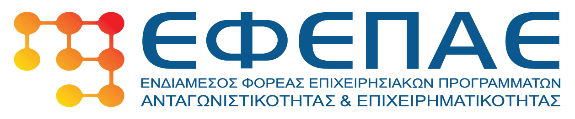 20. Πληροφορίες για το κοινό
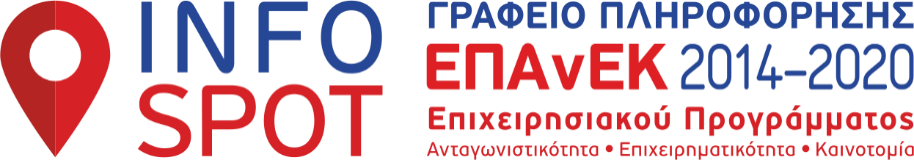 801 11 36 300
Δευτέρα – Παρασκευή από τις 09.00 πμ έως τις 4.30 μμ
(από σταθερό με αστική χρέωση)
infoepan@mou.gr
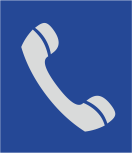 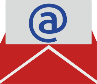 Δραγατσανίου 8, πλατεία Κλαυθμώνος, Αθήνα.
Δευτέρα - Παρασκευή, 10.00 πμ - 02.00 μμ (Λάβετε υπόψη τους περιορισμούς COVID-19)
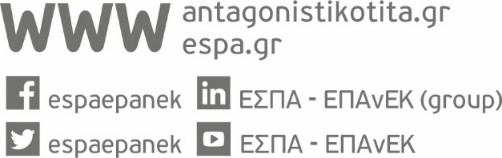 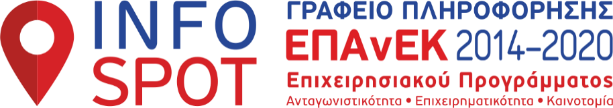 Σημεία Πληροφόρησης ΕΦΕΠΑΕ & Περιφερειακών Μονάδων: www.efepae.gr
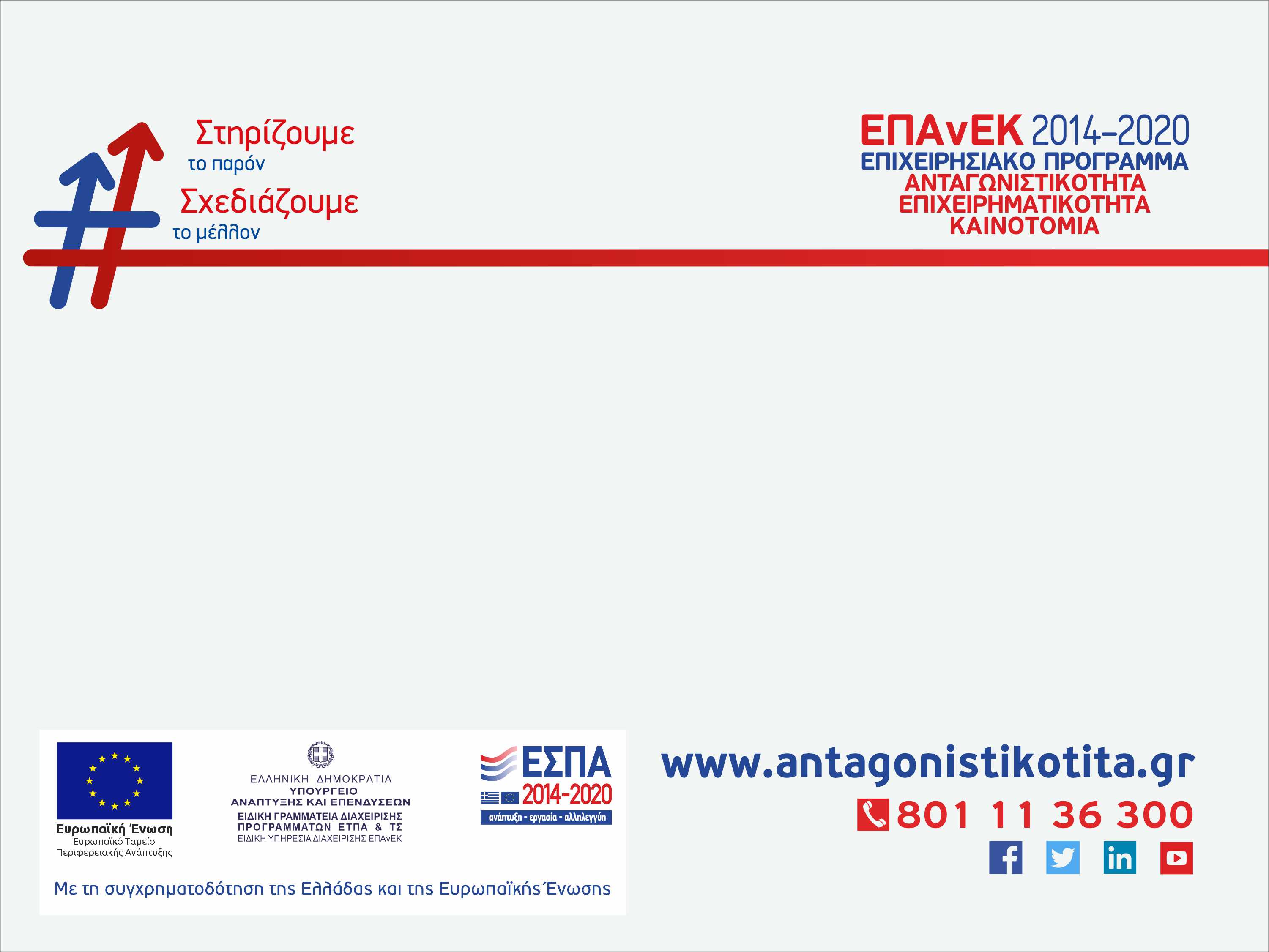 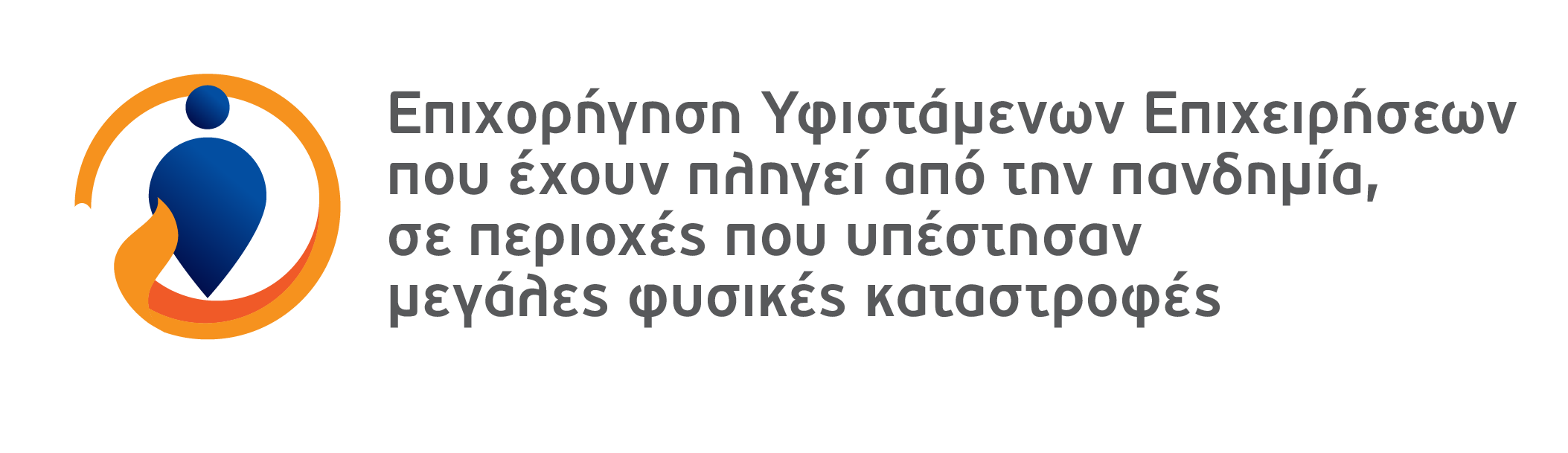 Ειδική Γραμματεία ΕΤΠΑ & ΤΣ 

Ειδική Υπηρεσία Διαχείρισης ΕΠΑνΕΚ

Δικαιούχος
Ενδιάμεσος Φορέας Διαχείρισης Επιχειρησιακών Προγραμμάτων
Ανταγωνιστικότητας & Επιχειρηματικότητας (ΕΦΕΠΑΕ) 

                 
Ευχαριστούμε για την προσοχή σας!
React EU - Η Δράση χρηματοδοτείται στο πλαίσιο της απόκρισης της Ένωσης στην πανδημία COVID-19